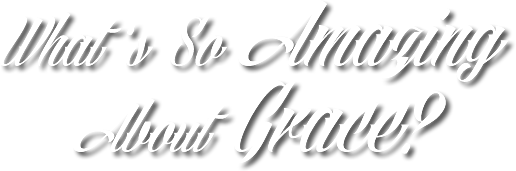 A study of Galatians
[Speaker Notes: Background picture of gift = LICENSED AND NOT FOR REUSE ELSEWHERE = To reuse elsewhere get a license from http://www.bigstockphoto.com/download/bid-2252323/

Copyright © 2000-2021. All rights reserved.  Bible Point is a registered trademark of Dennis Henderson.  All  other trademarks acknowledged. 
Bible Point contains graphics from Bible Point artists.  These illustrations belong to Bible Point and the respective artists.  You may use the designs and illustrations for graphical illustration of lessons free and without special permission, provided they are not used in any way that maligns the Christian faith.  Furthermore, republication or production of any illustration by any other graphic service whether it be in book, in a machine-readable form, or in any other design resource is strictly prohibited.  Furthermore, they cannot be duplicated or resold as any other form of publishing, clip art, or graphic resource.  

So What does it mean?  (A simple  translations of the legal jargon)
So, if you don’t own the presentation(s), graphic(s), and text(s) how can you legally use them?  The purchase of the license allows you to use all the images in the product.  However, the actual ownership and copyright of the presentation(s), graphic(s), and text(s) remain the property of Bible Point and its licensors.  If you had plans on using this product in your “for sale” work—think again!
License Agreement
   Article 1:  License Grant  
All the graphics and text in Bible Point presentations (excluding quotes from the Bible and stated sources) are the intellectual and real property of Bible Point and its licensors, and is protected by law, including United States copyright laws and international treaties.  Bible Point grants to you a license:
1.  To use the presentation in a single church, single school, or single office of a Christian organization.
2.  To make a single archival back-up copy of the program.
3.  To modify the presentation(s) and merge with other presentations in a single church, school, or Christian organization. 
4.  To transfer to another party if that party agrees to accept the terms and conditions of this agreement, and you do not retain any copies of the presentation, whether printed, machine readable, modified, or merged form. 

Article 2:  Terms  
This license is effective until terminated.  You may terminate the license at any time by destroying the presentation(s), graphic(s), or text(s) together with all copies, modifications and merged portions in any form.  Bible Point may terminate your license if you fail to comply with this Agreement. You agree, upon such termination, for any reason, to destroy the presentation(s), graphics, and text(s) with all copies, modifications, and merged portions in any form. 

Article 3: Disclaimers 
1.  Bible Point presentations, graphics, and texts are licensed to you As Is.  You, the consumer, bear the entire risk relating to the quality and performance of the presentation(s), graphic(s), or text(s).  In no event will Bible Point be liable for damages resulting from any defect.  
2.  Thirty-day limited warrantee on disks.  Bible Point warrants the disks to be free of defects in material and workmanship under normal use for 30 days after purchase.  During the 30-day period you may return a defective presentation, graphic, or text with proof of purchase and it will be replaced without charge, unless the presentation is damaged by misuse.  

Article 4:  General
1.  You may not sub-license, assign, or transfer the license of the presentation(s), graphic(s), or text(s) except as provided by this Agreement.   
2.  This Agreement will be governed by the laws of the State of Michigan.

So What does it mean?  (A simple  translations of the legal jargon)
May I let someone borrow or copy my licensed Bible Point presentation (even after I modified it)?  As long as it is within your local church, or single school, or the immediate office of a Christian organization you may.  Otherwise, please refer the person interested in borrowing to: http://www.biblepoint.com or E-mail: dh@biblepoint.com with any related questions. 

---------------------------------------------------------------------------------------------------------------------------
Scripture taken from the HOLY BIBLE, NEW INTERNATIONAL VERSION®. NIV®. Copyright©1973, 1978, 1984 by International Bible Society. Used by permission of Zondervan. All rights reserved.]
“Grace,” what is it?
“Grace,” what is it?
Undeserved favor!  A gift!
“Grace,” what is it?
Undeserved favor!  A gift!




						God’s Riches At Christ’s Expense
Meet the Messengers:
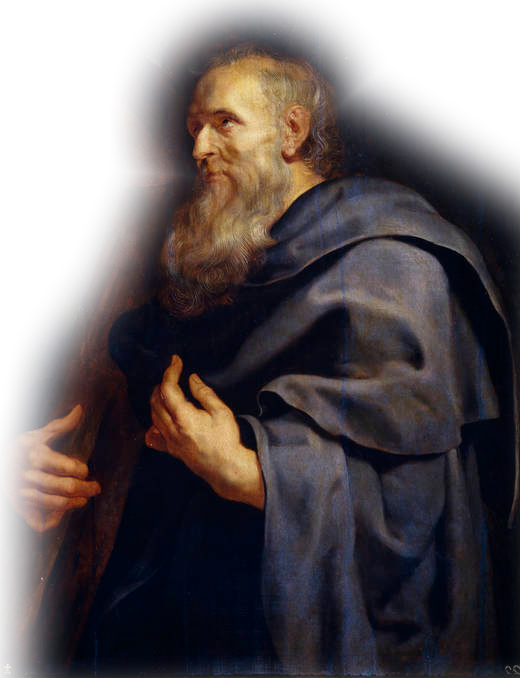 1 Paul, an apostle--sent not from men nor by man, but by Jesus Christ and God the Father, who raised him from the dead-- 2 and all the brothers with me, To the churches in Galatia:
[Speaker Notes: Apostle Paul = FREE = from Rubens apostel philippus  http://commons.wikimedia.org/wiki/File:Rubens_apostel_philippus.jpg]
Meet the Readers:
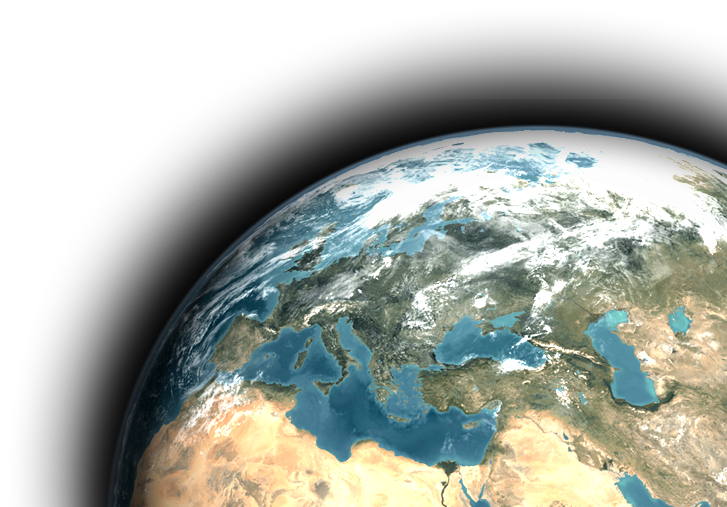 2 ... To the churches in Galatia:
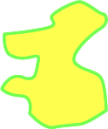 [Speaker Notes: NASA photo = Public domain = govt cannont hold a copyright. 

Galatians ethnically were migrants from Gaul (France) to the fertile plain area of Asia Minor (todays Turkey) sometime in the 3rd century BC.  By Roman domination time the term was used for the region rather than the ethnicity of the people.]
Meet the Readers:
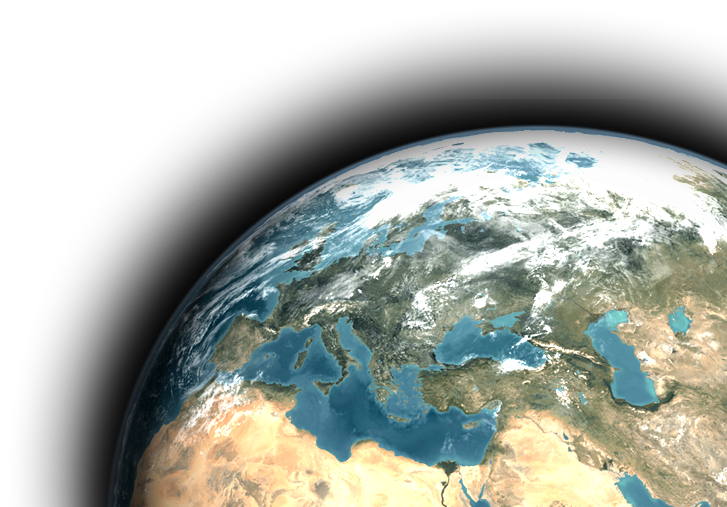 2 ... To the churches in Galatia:
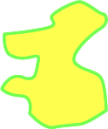 [Speaker Notes: NASA photo = Public domain = govt cannont hold a copyright. 

Galatians ethnically were migrants from Gaul (France) to the fertile plain area of Asia Minor (todays Turkey) sometime in the 3rd century BC.  By Roman domination time the term was used for the region rather than the ethnicity of the people.]
Meet the Readers:
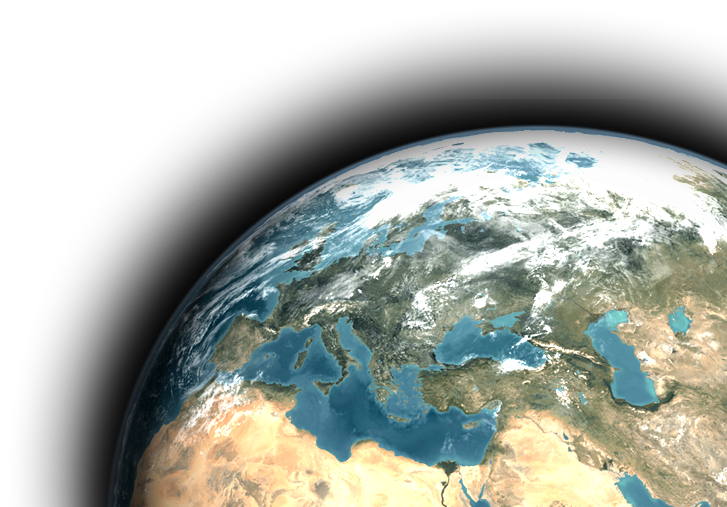 2 ... To the churches in Galatia:
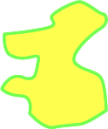 [Speaker Notes: NASA photo = Public domain = govt cannont hold a copyright. 

Galatians ethnically were migrants from Gaul (France) to the fertile plain area of Asia Minor (todays Turkey) sometime in the 3rd century BC.  By Roman domination time the term was used for the region rather than the ethnicity of the people.]
Meet the Readers:
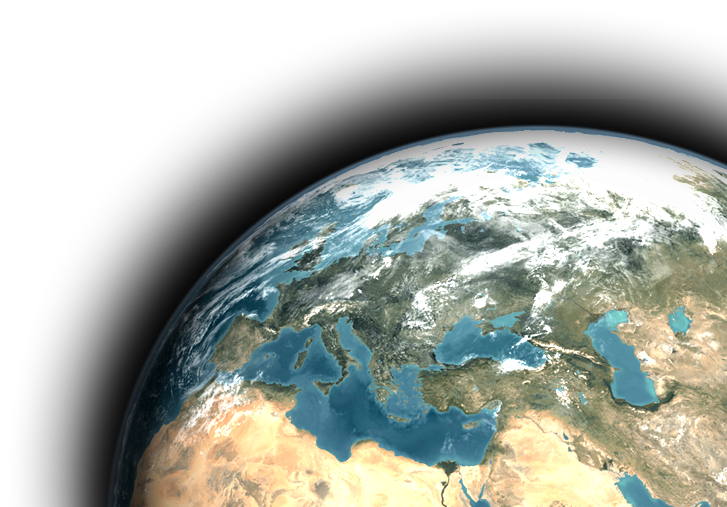 2 ... To the churches in Galatia :
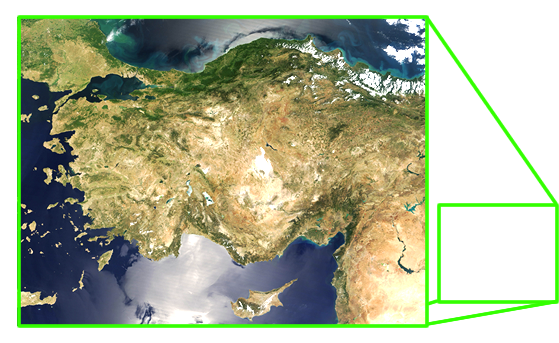 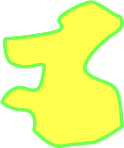 Iconium
Antioch
Lystra
Derbe
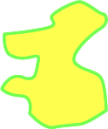 Tarsus
[Speaker Notes: NASA photo = Public domain = govt cannont hold a copyright. 

Paul probably wrote this letter just before the Jerusalem Council (Acts 15) , since he does not mention it in his argument against the Judaisers. Somewhere around 49 AD.]
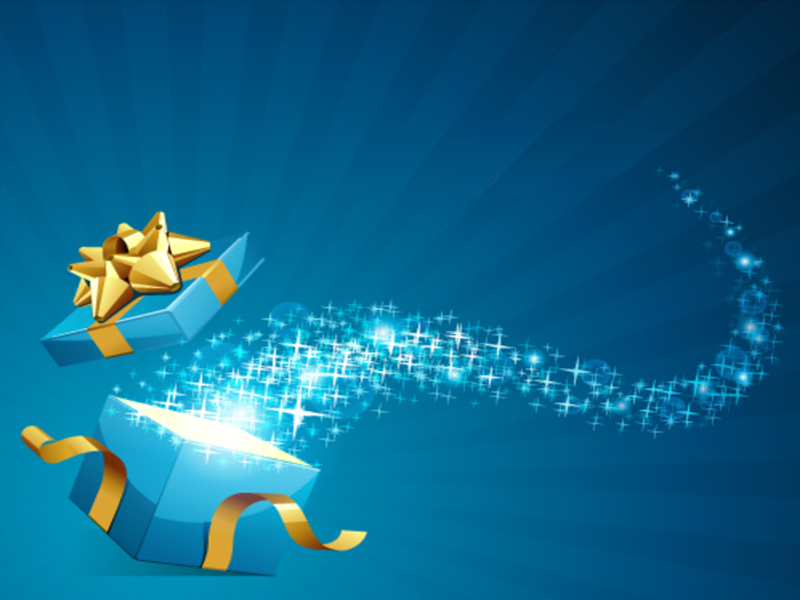 The Theme is AMAZING...
3 Grace and peace to you from God our Father and the Lord Jesus Christ,
Gift!
[Speaker Notes: Word grace occurs 8 times in the book.]
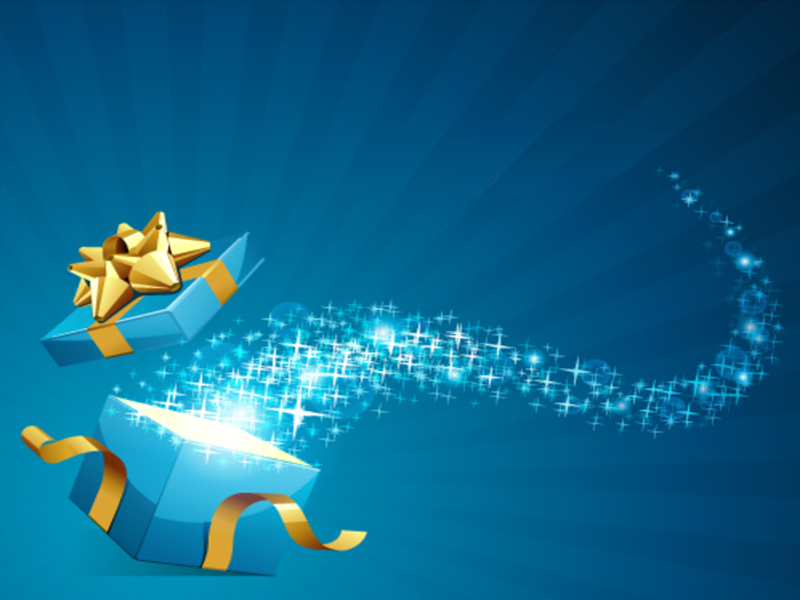 The Theme is AMAZING...
3 Grace and peace to you from God our Father and the Lord Jesus Christ,
Undeserved – Unmerited
Gift!
Absolutely, Totally FREE
[Speaker Notes: Word grace occurs 8 times in the book.]
So ...
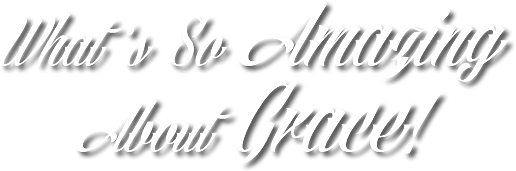 [Speaker Notes: Background picture of gift = LICENSED AND NOT FOR REUSE ELSEWHERE = To reuse elsewhere get a license from http://www.bigstockphoto.com/download/bid-2252323/]
1-Its MISSION: to Rescue Us
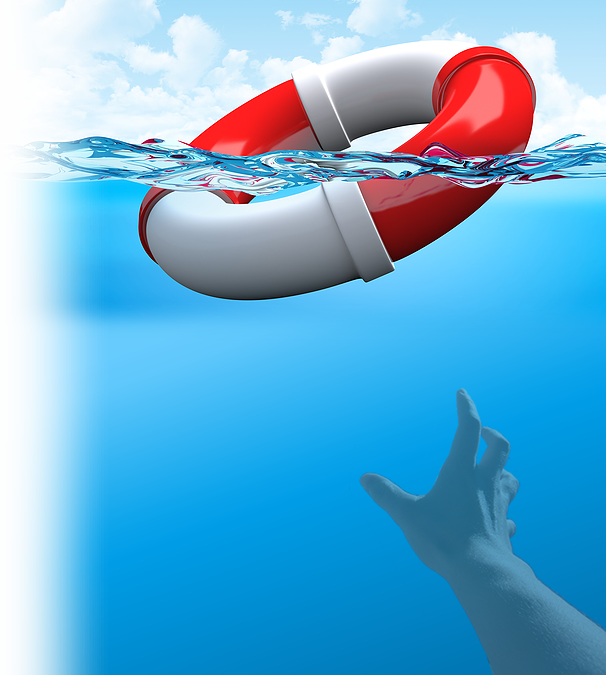 3  ... the Lord Jesus Christ,  4 who gave himself for our sins to rescue us from the present evil age, according to the will of our God and Father,  5 to whom be glory for ever and ever. Amen.
[Speaker Notes: Life ring = Licensed and NOT FOR REUSE ELSEWHERE = Modified from BIGSTOCK 7198188]
1-Its MISSION: to Rescue Us
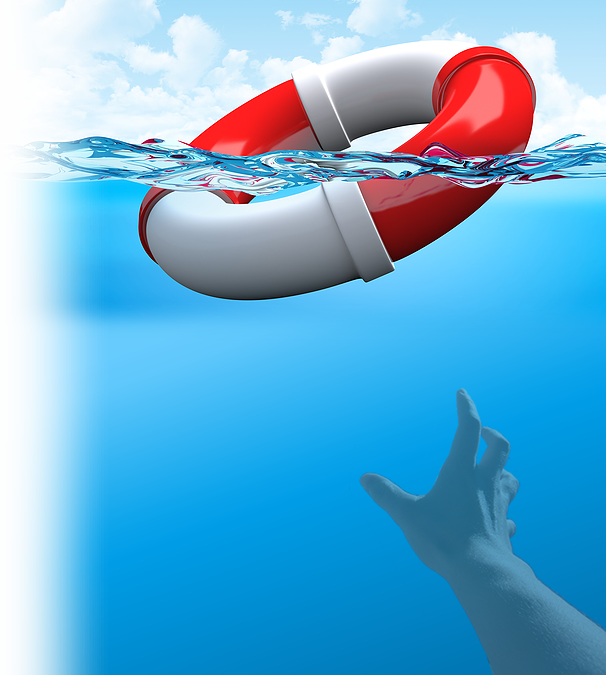 3  ... the Lord Jesus Christ,  4 who gave himself for our sins to rescue us from the present evil age, according to the will of our God and Father,  5 to whom be glory for ever and ever. Amen.
“To Save”
[Speaker Notes: Life ring = Licensed and NOT FOR REUSE ELSEWHERE = Modified from BIGSTOCK 7198188]
1-Its MISSION: to Rescue Us
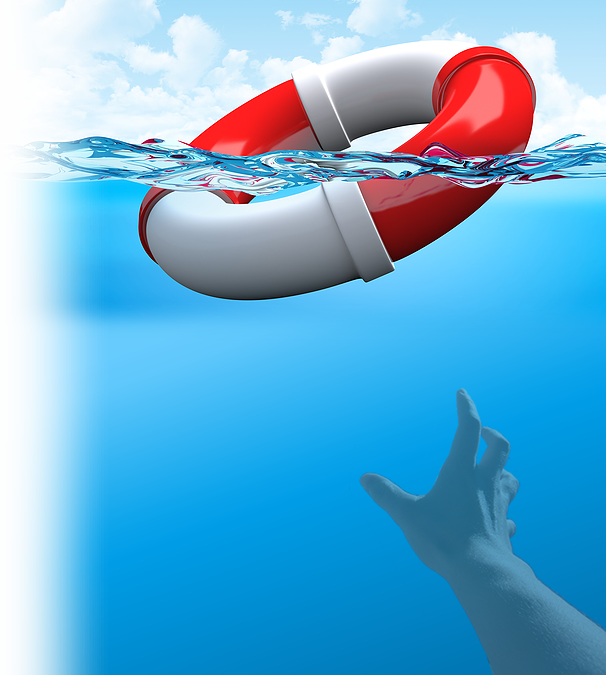 3  ... the Lord Jesus Christ,  4 who gave himself for our sins to rescue us from the present evil age, according to the will of our God and Father,  5 to whom be glory for ever and ever. Amen.
“To Save”
“To Deliver”
[Speaker Notes: Life ring = Licensed and NOT FOR REUSE ELSEWHERE = Modified from BIGSTOCK 7198188]
1-Its MISSION: to Rescue Us
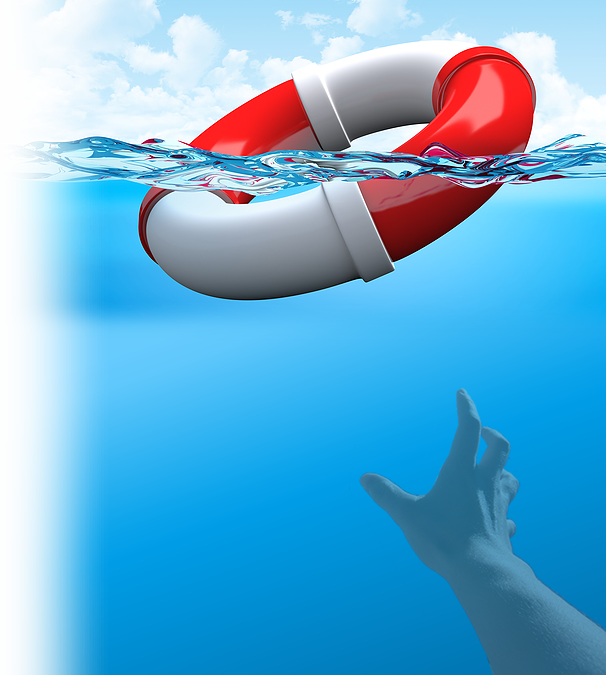 3  ... the Lord Jesus Christ,  4 who gave himself for our sins to rescue us from the present evil age, according to the will of our God and Father,  5 to whom be glory for ever and ever. Amen.
[Speaker Notes: Hymn = Love Lifted Me 

I was sinking deep in sin, far from the peaceful shore,Very deeply stained within, sinking to rise no more,But the Master of the sea heard my despairing cry,From the waters lifted me, now safe am I. Love lifted me!Love lifted me!When nothing else could help,Love lifted me!]
1-Its MISSION: to Rescue Us
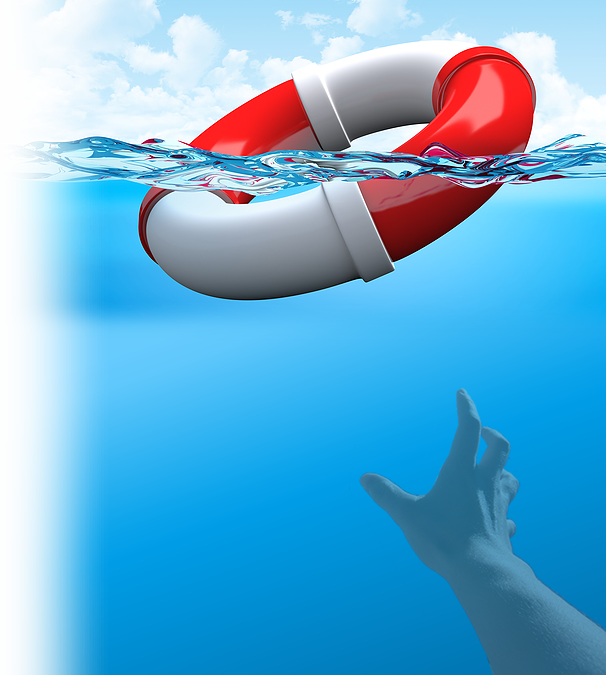 3  ... the Lord Jesus Christ,  4 who gave himself for our sins to rescue us from the present evil age, according to the will of our God and Father,  5 to whom be glory for ever and ever. Amen.
How?“Substitute”
[Speaker Notes: Not just that He set  us an  example –No, gave Himself for (substitute for) our sins.  

Wages of sin is DEATH—so, “he gave” means “he was executed on the cross for our guilt.”  He took our place dying for our sins!]
1-Its MISSION: to Rescue Us
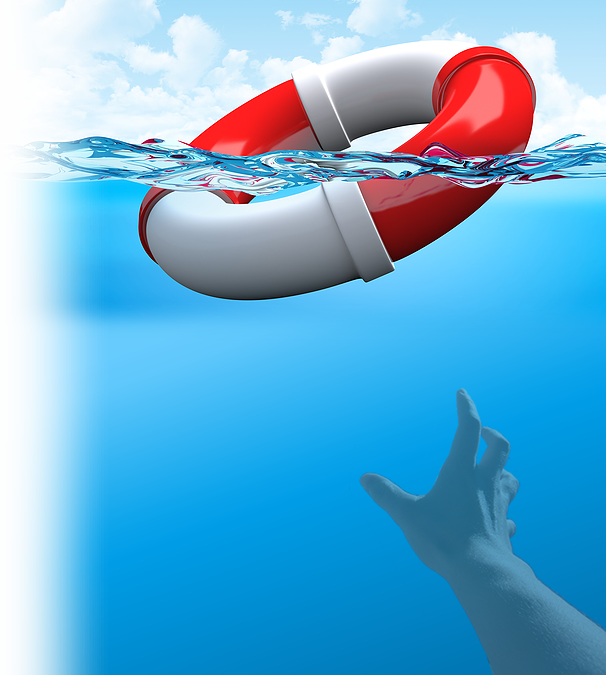 3  ... the Lord Jesus Christ,  4 who gave himself for our sins to rescue us from the present evil age, according to the will of our God and Father,  5 to whom be glory for ever and ever. Amen.
FROM:
[Speaker Notes: Past = penalty of sin = Death (I’m saved from full consequences of death = hell)
Future = presence of sin = One day when he returns I will be taken to heaven where there is no sin. 
PRESENT = power of sin = this present evil age tempts me with lust and covetousness for its pleasures of things, drink, food, sex. It tempts me to lie, cheat, steal.  It is ruled by the tempter, who makes it his full time occupation to make your life miserable—and does so, so crafty and wily.  

I love this passage, because it reassures me that God, Jesus will save me from my temptations—I just need to call on him for His help WHEN I am in the temptation and He will rescue me.  see Heb 2:14]
1-Its MISSION: to Rescue Us
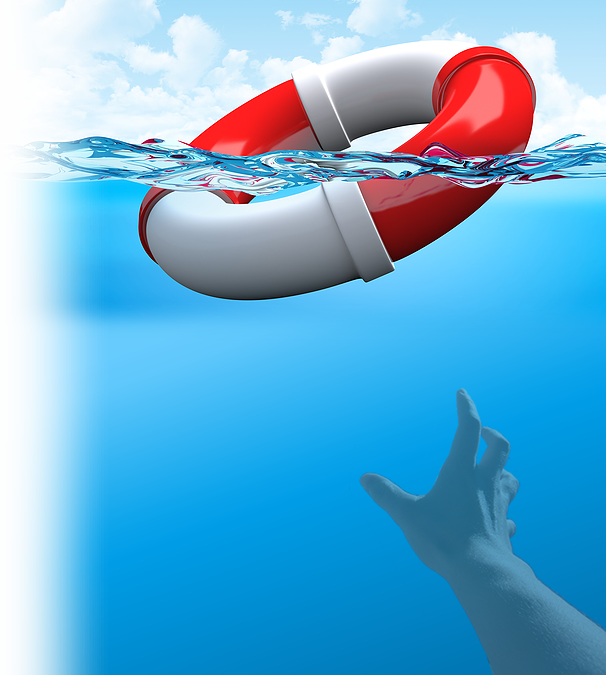 3  ... the Lord Jesus Christ,  4 who gave himself for our sins to rescue us from the present evil age, according to the will of our God and Father,  5 to whom be glory for ever and ever. Amen.
FROM:
1-Past guilt
[Speaker Notes: Past = penalty of sin = Death (I’m saved from full consequences of death = hell)
Future = presence of sin = One day when he returns I will be taken to heaven where there is no sin. 
PRESENT = power of sin = this present evil age tempts me with lust and covetousness for its pleasures of things, drink, food, sex. It tempts me to lie, cheat, steal.  It is ruled by the tempter, who makes it his full time occupation to make your life miserable—and does so, so crafty and wily.  

I love this passage, because it reassures me that God, Jesus will save me from my temptations—I just need to call on him for His help WHEN I am in the temptation and He will rescue me.  see Heb 2:14]
1-Its MISSION: to Rescue Us
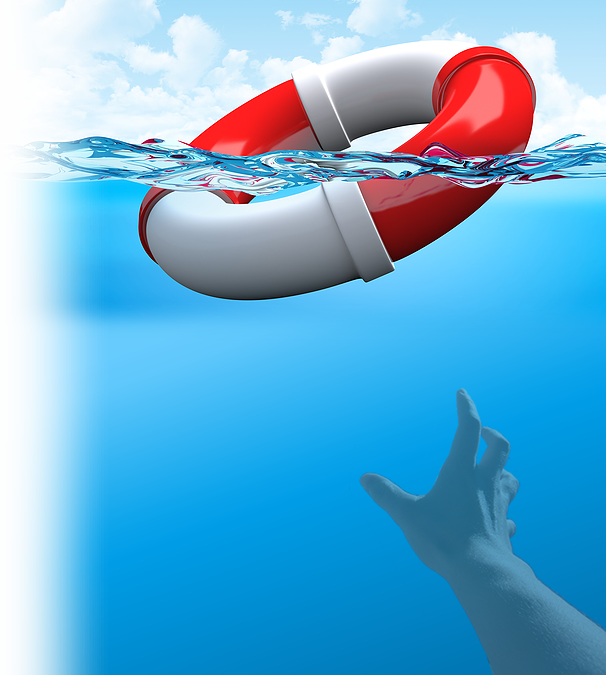 3  ... the Lord Jesus Christ,  4 who gave himself for our sins to rescue us from the present evil age, according to the will of our God and Father,  5 to whom be glory for ever and ever. Amen.
FROM:
1-Past guilt
2-Future penalty
[Speaker Notes: Past = penalty of sin = Death (I’m saved from full consequences of death = hell)
Future = presence of sin = One day when he returns I will be taken to heaven where there is no sin. 
PRESENT = power of sin = this present evil age tempts me with lust and covetousness for its pleasures of things, drink, food, sex. It tempts me to lie, cheat, steal.  It is ruled by the tempter, who makes it his full time occupation to make your life miserable—and does so, so crafty and wily.  

I love this passage, because it reassures me that God, Jesus will save me from my temptations—I just need to call on him for His help WHEN I am in the temptation and He will rescue me.  see Heb 2:14]
1-Its MISSION: to Rescue Us
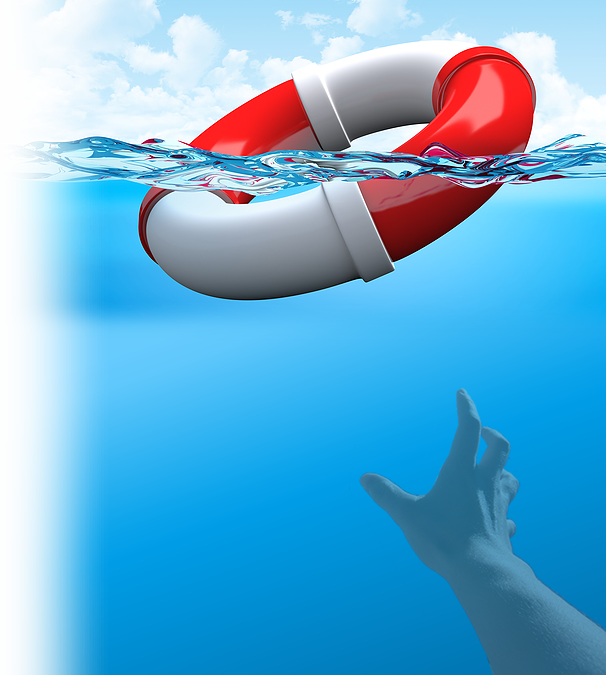 3  ... the Lord Jesus Christ,  4 who gave himself for our sins to rescue us from the present evil age, according to the will of our God and Father,  5 to whom be glory for ever and ever. Amen.
FROM:
1-Past guilt
2-Future penalty
3-Present evil
[Speaker Notes: Past = penalty of sin = Death (I’m saved from full consequences of death = hell)
Future = presence of sin = One day when he returns I will be taken to heaven where there is no sin. 
PRESENT = power of sin = this present evil age tempts me with lust and covetousness for its pleasures of things, drink, food, sex. It tempts me to lie, cheat, steal.  It is ruled by the tempter, who makes it his full time occupation to make your life miserable—and does so, so crafty and wily.  

I love this passage, because it reassures me that God, Jesus will save me from my temptations—I just need to call on him for His help WHEN I am in the temptation and He will rescue me.  see Heb 2:14]
1-Its MISSION: to Rescue Us
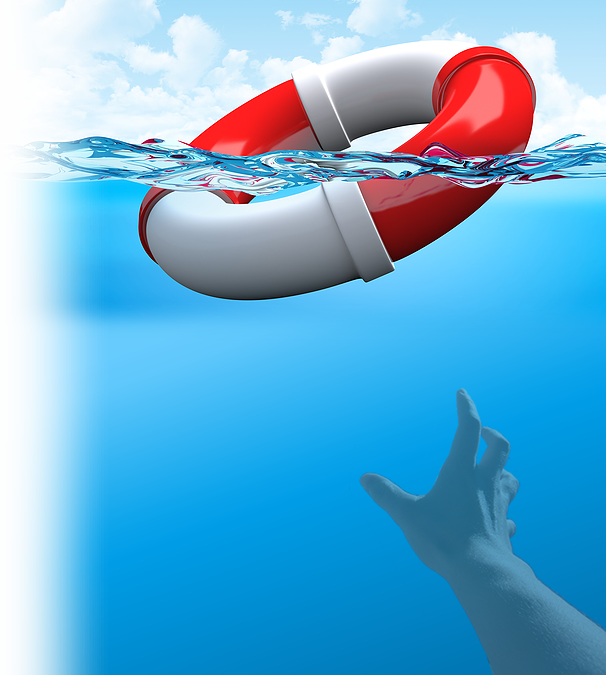 3  ... the Lord Jesus Christ,  4 who gave himself for our sins to rescue us from the present evil age, according to the will of our God and Father,  5 to whom be glory for ever and ever. Amen.
1-Its MISSION: to Rescue Us
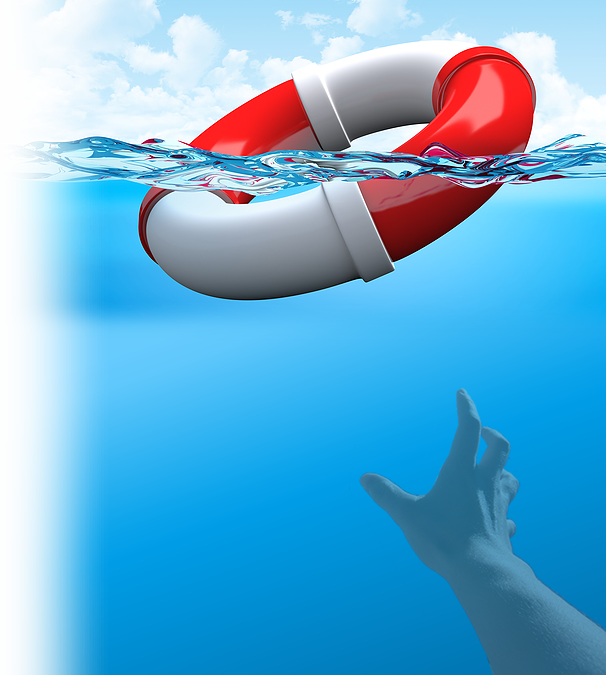 3  ... the Lord Jesus Christ,  4 who gave himself for our sins to rescue us from the present evil age, according to the will of our God and Father,  5 to whom be glory for ever and ever. Amen.
Now that’s 
AMAZING!
2-Its MESSAGE: to Good News Us
6 I am astonished that you are so quickly deserting the one who called you by the grace of Christ and are turning to a different gospel--
GOOD NEWS
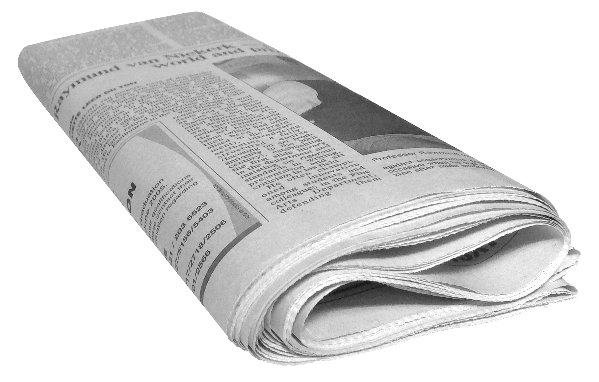 [Speaker Notes: We Christians get a bad wrap.  We are accused of being so negative.  We talk about sin and being a sinner.  Being worthy of death and damnation.  We speak of hell.  All that makes us feel so guilty.  But there is a point to it all.  That bad news makes the GOOD NEWS so much better.  Jesus saved us from all that and saved us to its opposite.  

For example, as good as the bee sting antidote is, it is even better news to the person who is allergic and stung by a bee, staring death in the face.  We have all been stung and are dying from our rebellion against God.  Bad news! But the good news is the blood of Jesus is the antidote to rescue us. 

As a result of the antidote ... We are saints – not sinners.  We have life– not death.  We get glory—not damnation.  We go  to heaven—not hell.  We have our guilt washed away—by the blood of Christ so we have pure consciences—were guilt free!. 

That’s GOOD NEWS!  That’s the message of GRACE.  Isn’t GRACE AMAZING!]
2-Its MESSAGE: to Good News Us
6 I am astonished that you are so quickly deserting the one who called you by the grace of Christ and are turning to a different gospel--
GOOD NEWS
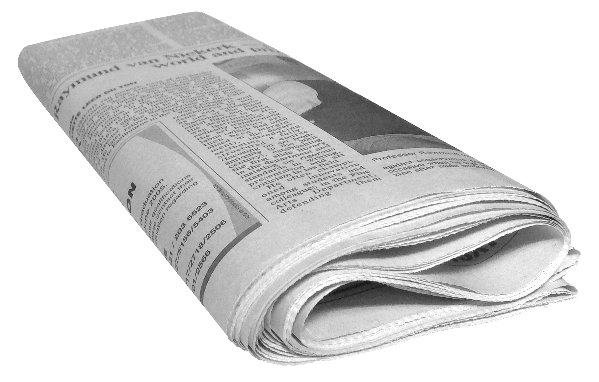 Called
[Speaker Notes: God called us.  I was 8 years old when I heard the voice of Christ in the Gospel preachers message.  I yielded and Jesus’ grace saved me.  
I once shared the gospel with a 90 year old farmer – who God called at 90 years old. 

Not only are we called by grace, 
We stand in grace (Romans 5:1) 
Grace strengthens us for victory (2 tim 2:1-4)Grace enables us to suffer without complaing (2 Cor 12:1-10) 

Max Lucado, No Wonder They Call Him the Savior, Multnomah Press, 1986, pp. 158-9 Longing to leave her poor Brazilian neighborhood, Christina wanted to see the world. Discontent with a home having only a pallet on the floor, a washbasin, and a wood-burning stove, she dreamed of a better life in the city. One morning she slipped away, breaking her mother's heart. Knowing what life on the streets would be like for her young, attractive daughter, Maria hurriedly packed to go find her. On her way to the bus stop she entered a drugstore to get one last thing. Pictures. She sat in the photograph booth, closed the curtain, and spent all she could on pictures of herself. With her purse full of small black-and-white photos, she boarded the next bus to Rio de Janiero.
Maria knew Christina had no way of earning money. She also knew that her daughter was too stubborn to give up. When pride meets hunger, a human will do things that were before unthinkable. Knowing this, Maria began her search. Bars, hotels, nightclubs, any place with the reputation for street walkers or prostitutes. She went to them all. And at each place she left her picture&md;taped on a bathroom mirror, tacked to a hotel bulletin board, fastened to a corner phone booth. And on the back of each photo she wrote a note.
It wasn't too long before both the money and the pictures ran out, and Maria had to go home. The weary mother wept as the bus began its long journey back to her small village. It was a few weeks later that young Christina descended the hotel stairs. Her young face was tired. Her brown eyes no longer danced with youth but spoke of pain and fear. Her laughter was broken. Her dream had become a nightmare. A thousand times over she had longed to trade these countless beds for her secure pallet. Yet the little village was, in too many ways, too far away. As she reached the bottom of the stairs, her eyes noticed a familiar face. She looked again, and there on the lobby mirror was a small picture of her mother. Christina's eyes burned and her throat tightened as she walked across the room and removed the small photo. Written on the back was this compelling invitation. "Whatever you have done, whatever you have become, it doesn't matter. Please come home." She did.
TOP SERMONS]
2-Its MESSAGE: to Good News Us
BAD
6 I am astonished that you are so quickly deserting the one who called you by the grace of Christ and are turning to a different gospel--
GOOD NEWS
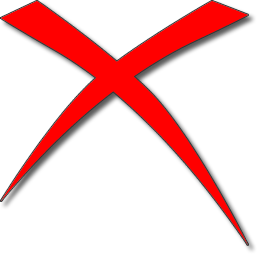 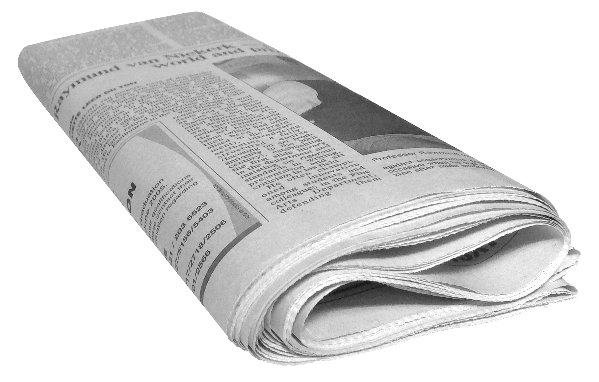 Deserting
[Speaker Notes: Wherever there is truth—good news from God—you will have the Devil’s counterfeit.  

It appears that the Galatians were being drooped by Satan.  They were deserting the Gospel of the Grace of Jesus.]
2-Its MESSAGE: to Good News Us
BAD
6 I am astonished that you are so quickly deserting the one who called you by the grace of Christ and are turning to a different gospel--
GOOD NEWS
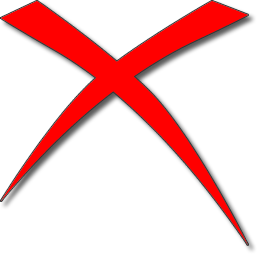 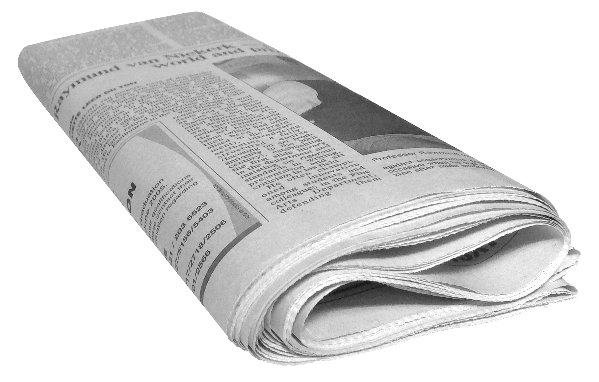 TurningAway
[Speaker Notes: for Demas, because he loved this world, has deserted me and has gone to Thessalonica. Crescens has gone to Galatia, and Titus to Dalmatia. (2Ti 4:10 NIV)]
2-Its MESSAGE: to Good News Us
6 I am astonished that you are so quickly deserting the one who called you by the grace of Christ and are turning to a different gospel--
GOOD NEWS
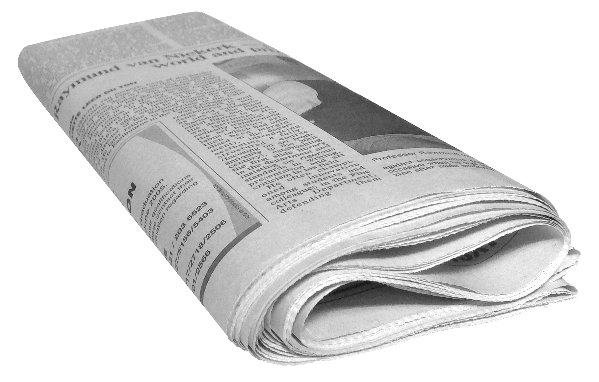 [Speaker Notes: We Christians get a bad wrap.  We are accused of being so negative.  We talk about sin and being a sinner.  Being worthy of death and damnation.  We speak of hell.  All that makes us feel so guilty.  But there is a point to it all.  That bad news makes the GOOD NEWS so much better.  Jesus saved us from all that and saved us to its opposite.  

We are saints – not sinners.  We have life– not death.  We get glory—not damnation.  We go  to heaven—not hell.  We have our guilt was away—by the blood of Christ so we have pure consciences—were guilt free!. 

That’s GOOD NEWS!  That’s the message of GRACE.  Isn’t GRACE AMAZING!]
2-Its MESSAGE: to Good News Us
6 I am astonished that you are so quickly deserting the one who called you by the grace of Christ and are turning to a different gospel--
GOOD NEWS
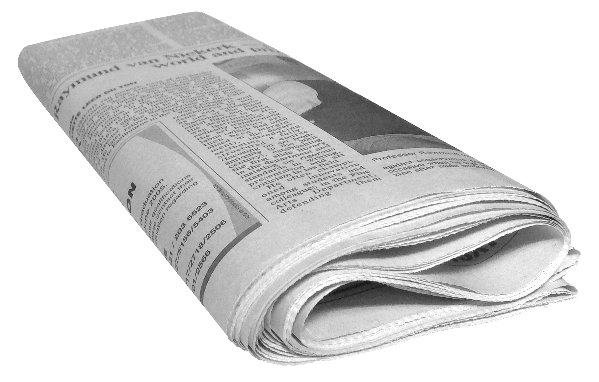 Now that’s 
AMAZING!
[Speaker Notes: We Christians get a bad wrap.  We are accused of being so negative.  We talk about sin and being a sinner.  Being worthy of death and damnation.  We speak of hell.  All that makes us feel so guilty.  But there is a point to it all.  That bad news makes the GOOD NEWS so much better.  Jesus saved us from all that and saved us to its opposite.  

We are saints – not sinners.  We have life– not death.  We get glory—not damnation.  We go  to heaven—not hell.  We have our guilt was away—by the blood of Christ so we have pure consciences—were guilt free!. 

That’s GOOD NEWS!  That’s the message of GRACE.  Isn’t GRACE AMAZING!]
3-Its REALITY: to CALM Us
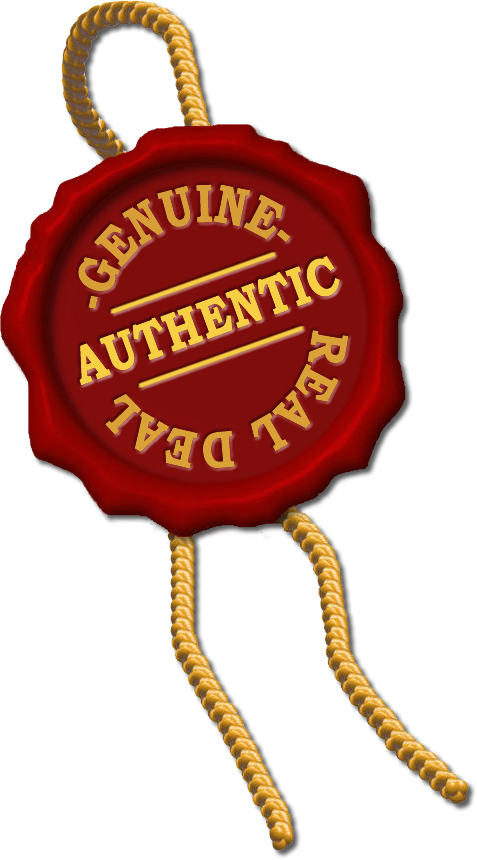 7 which is really no gospel at all. Evidently some people are throwing you into confusion and are trying to pervert the gospel of Christ.
[Speaker Notes: Seal = FREE = from http://www.rgbstock.com/photo/nQ61bDM/sealing+wax+2

The seal of authenticity is the Holy Spirit.  (1 Cor 1:22; Eph 1:13; 4:30).  Beginning at 3:2 he will mention the Sprit 18 times.  See 5:16 following. 

The word “pervert’ = “to turn about, to reverse.”  As we will see as the book unfolds—they were trying to get the chritians to go back to “works salvation” = law keeping.]
3-Its REALITY: to CALM Us
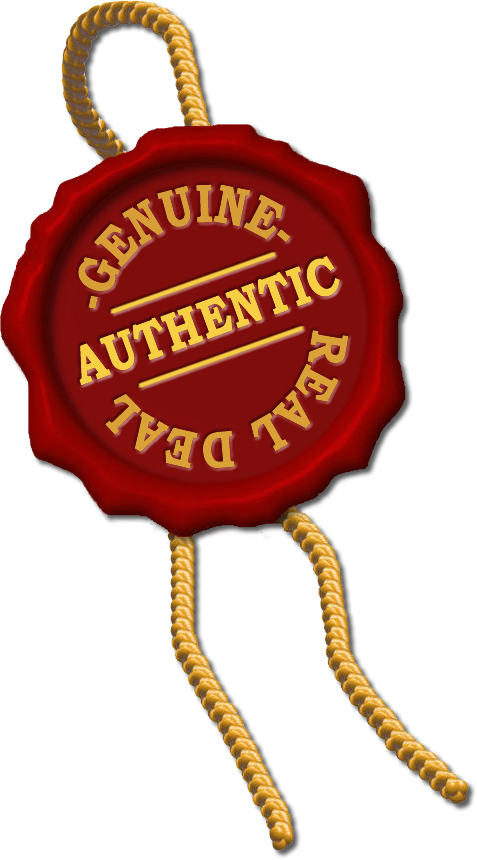 7 which is really no gospel at all. Evidently some people are throwing you into confusion and are trying to pervert the gospel of Christ.
They are “troubling”  you...
[Speaker Notes: Seal = FREE = from http://www.rgbstock.com/photo/nQ61bDM/sealing+wax+2

Grace and peace go together – bot some are troubling you.  

Peace with God and Peace of God.  

But not peace for those who have “no gospel” or a “perversion” of it.  

The seal of authenticity is the Holy Spirit.  (1 Cor 1:22; Eph 1:13; 4:30).  Beginning at 3:2 he will mention the Sprit 18 times.  See 5:16 following. 

The word “pervert’ = “to turn about, to reverse.”  As we will see as the book unfolds—they were trying to get the chritians to go back to “works salvation” = law keeping.]
3-Its REALITY: to CALM Us
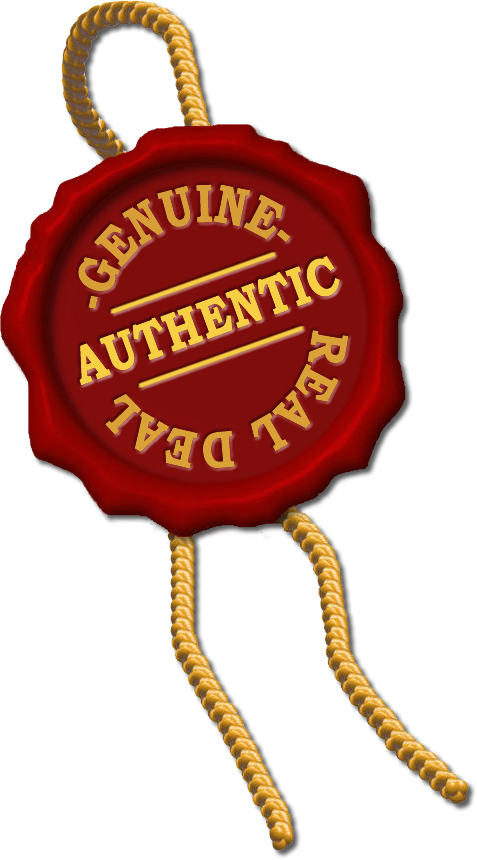 7 which is really no gospel at all. Evidently some people are throwing you into confusion and are trying to pervert the gospel of Christ.
[Speaker Notes: Seal = FREE = from http://www.rgbstock.com/photo/nQ61bDM/sealing+wax+2

The seal of authenticity is the Holy Spirit.  (1 Cor 1:22; Eph 1:13; 4:30).  Beginning at 3:2 he will mention the Sprit 18 times.  See 5:16 following. 

The word “pervert’ = “to turn about, to reverse.”  As we will see as the book unfolds—they were trying to get the chritians to go back to “works salvation” = law keeping.]
3-Its REALITY: to CALM Us
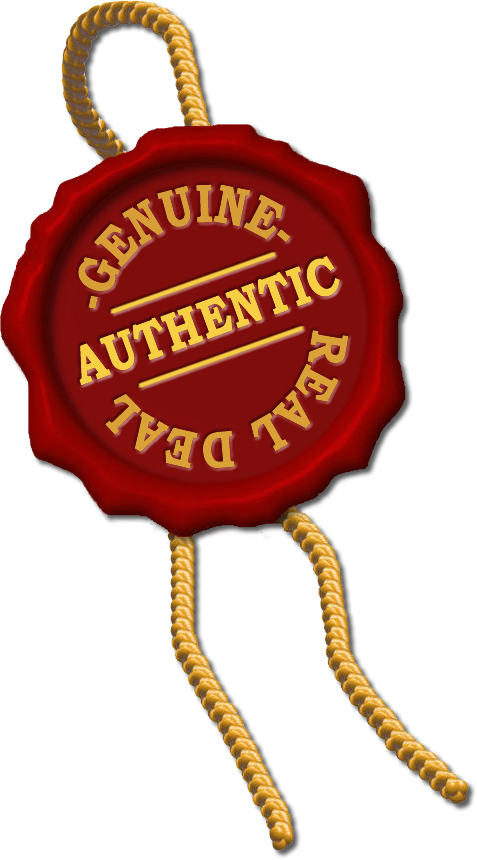 7 which is really no gospel at all. Evidently some people are throwing you into confusion and are trying to pervert the gospel of Christ.
Now that’s 
AMAZING!
[Speaker Notes: Seal = FREE = from http://www.rgbstock.com/photo/nQ61bDM/sealing+wax+2

That Grace is REAL is utterly amazing.  

The seal of authenticity is the Holy Spirit.  (1 Cor 1:22; Eph 1:13; 4:30).  Beginning at 3:2 he will mention the Sprit 18 times.  See 5:16 following. 

The word “pervert’ = “to turn about, to reverse.”  As we will see as the book unfolds—they were trying to get the chritians to go back to “works salvation” = law keeping.]
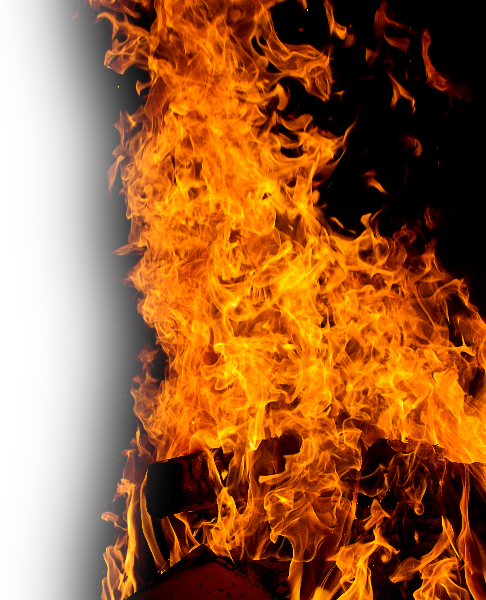 4-Its RESULTS: Eternal to us
8 But even if we or an angel from heaven should preach a gospel other than the one we preached to you, let him be eternally condemned!   9 As we have already said, so now I say again: If anybody is preaching to you a gospel other than what you accepted, let him be eternally condemned!
[Speaker Notes: Flames = FREE = from http://www.sxc.hu/photo/1391671

Eternal consequences for how you respond to God’s message of good news: 

	Duet 30:19  I have set before you life and death, blessings and curses. Now choose life,  (Deu 30:19 NIV)
	Jer 21:8 This is what the LORD says: See, I am setting before you the way of life and the way of death. (Jer 21:8 NIV)

	14 But thanks be to God, who always leads us in triumphal procession in Christ and through us spreads everywhere the fragrance of the knowledge of him.
	 15 For we are to God the aroma of Christ among those who are being saved and those who are perishing.
	 16 To the one we are the smell of death; to the other, the fragrance of life.  (2Co 2:14-16 NIV)]
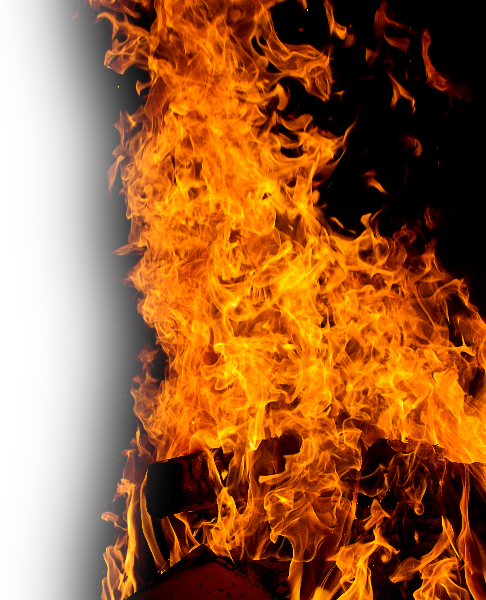 4-Its RESULTS: Eternal to us
8 But even if we or an angel from heaven should preach a gospel other than the one we preached to you, let him be eternally condemned!   9 As we have already said, so now I say again: If anybody is preaching to you a gospel other than what you accepted, let him be eternally condemned!
[Speaker Notes: Flames = FREE = from http://www.sxc.hu/photo/1391671

Eternal consequences for how you respond to God’s message of good news: 

	Duet 30:19  I have set before you life and death, blessings and curses. Now choose life,  (Deu 30:19 NIV)
	Jer 21:8 This is what the LORD says: See, I am setting before you the way of life and the way of death. (Jer 21:8 NIV)

	14 But thanks be to God, who always leads us in triumphal procession in Christ and through us spreads everywhere the fragrance of the 	knowledge of him.
	 15 For we are to God the aroma of Christ among those who are being saved and those who are perishing.
	 16 To the one we are the smell of death; to the other, the fragrance of life.  (2Co 2:14-16 NIV)]
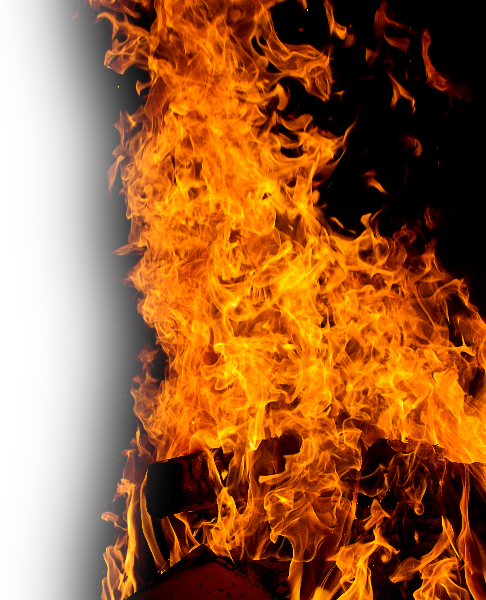 4-Its RESULTS: Eternal to us
8 But even if we or an angel from heaven should preach a gospel other than the one we preached to you, let him be eternally condemned!   9 As we have already said, so now I say again: If anybody is preaching to you a gospel other than what you accepted, let him be eternally condemned!
[Speaker Notes: We must never dilute the Gospel of its status of GRACE by mixing works, liturgy, or ceremonial rites with the gospel that might confuse people that anything but the GRACE of Christ can save them.  Because the consequences are so severe.]
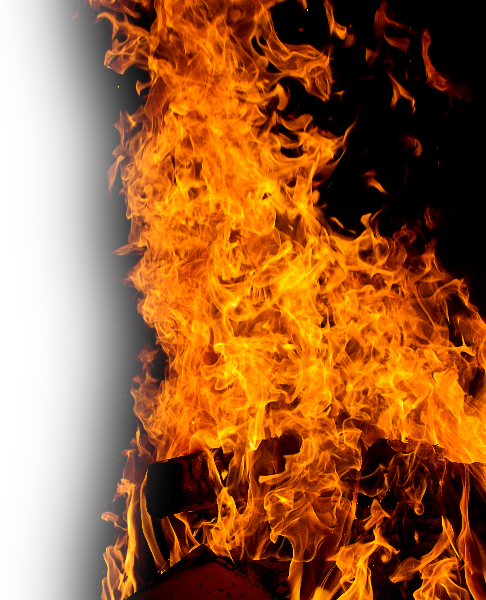 4-Its RESULTS: Eternal to us
8 But even if we or an angel from heaven should preach a gospel other than the one we preached to you, let him be eternally condemned!   9 As we have already said, so now I say again: If anybody is preaching to you a gospel other than what you accepted, let him be eternally condemned!
Now that’s 
AMAZING!
[Speaker Notes: We must never dilute the Gospel of its status of GRACE by mixing works, liturgy, or ceremonial rites with the gospel that might confuse people that anything but the GRACE of Christ can save them.  Because the consequences are so severe.]
5-Its APPROVAL: to Please God
10 Am I now trying to win the approval of men, or of God? Or am I trying to please men? If I were still trying to please men, I would not be a servant of Christ.
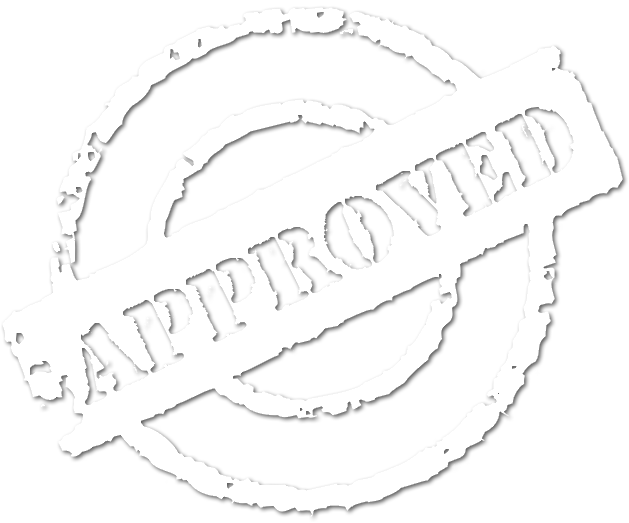 [Speaker Notes: Approved = FREE = from http://www.rgbstock.com/download/sundesigns/meT35hq.jpg]
5-Its APPROVAL: to Please God
10 Am I now trying to win the approval of men, or of God? Or am I trying to please men? If I were still trying to please men, I would not be a servant of Christ.
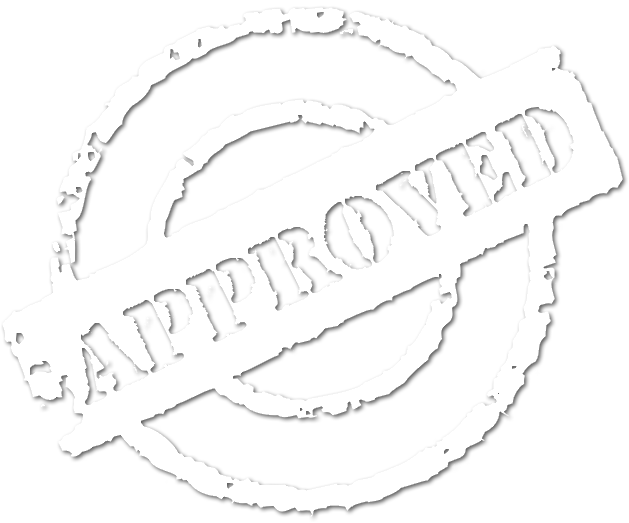 [Speaker Notes: I am a servant of Christ, like Paul.  I only seek God’s approval and to please him.  I know some have come and gone from our church, because they neither liked my message nor Paul’s.  But neither he nor I am here to please people.  I am a servant of Jesus Christ, sent heer to preach His Word to please God alone whom I serve. 

Those of you who have stayed and, like the Bereans, searched the Scriptures for the truth, and not Popular Opinion, you know that you have grown in the grace and knowledge of the Lord Jesus Christ.  And that is my reward.  You are my reward. I get to present you to the Lord as my crowning achievement.  I will get to hear Him say, “Well done, good and faithful servant!

Now the idea that  I can please God—That’s becasue of His AMAZING GRACE!]
5-Its APPROVAL: to Please God
10 Am I now trying to win the approval of men, or of God? Or am I trying to please men? If I were still trying to please men, I would not be a servant of Christ.
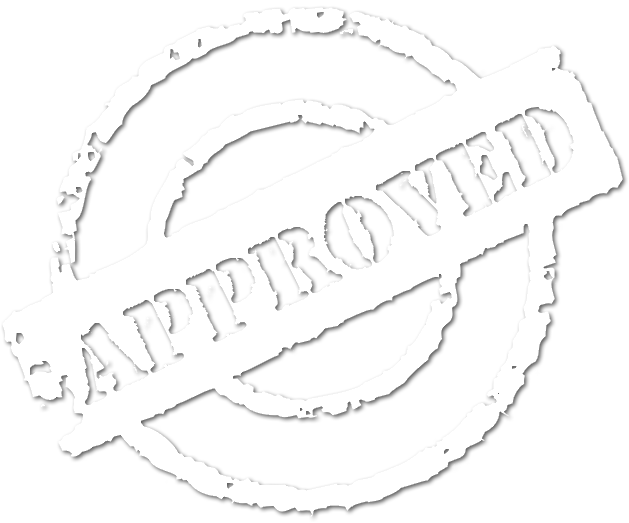 Now that’s 
AMAZING!
[Speaker Notes: I am a servant of Christ, like Paul.  I only seek God’s approval and to please him.  I know some have come and gone from our church, because they neither liked my message nor Paul’s.  But neither he nor I am here to please people.  I am a servant of Jesus Christ, sent heer to preach His Word to please God alone whom I serve. 

Those of you who have stayed and, like the Bereans, searched the Scriptures for the truth, and not Popular Opinion, you know that you have grown in the grace and knowledge of the Lord Jesus Christ.  And that is my reward.  You are my reward. I get to present you to the Lord as my crowning achievement.  I will get to hear Him say, “Well done, good and faithful servant!

Now the idea that  I can please God—That’s becasue of His AMAZING GRACE!]
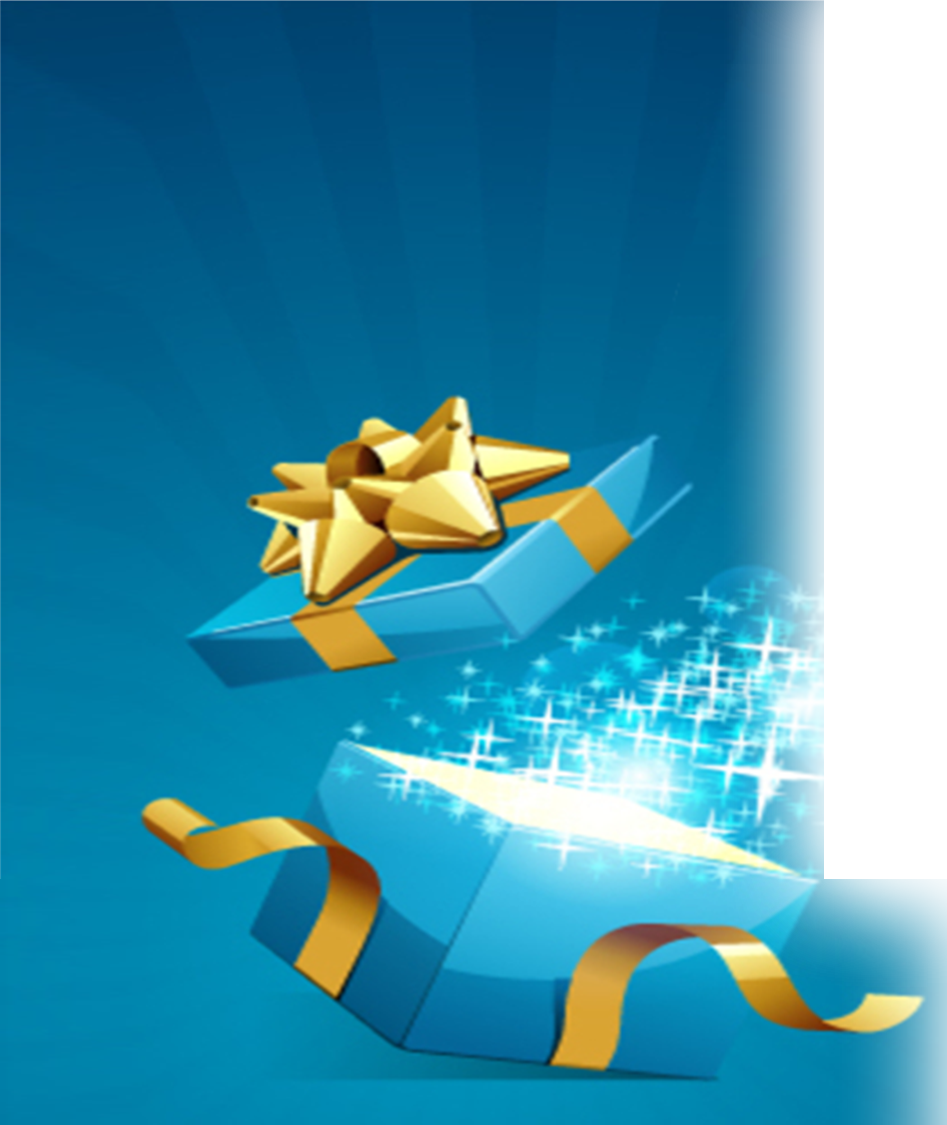 So, What’s so amazing about Grace?
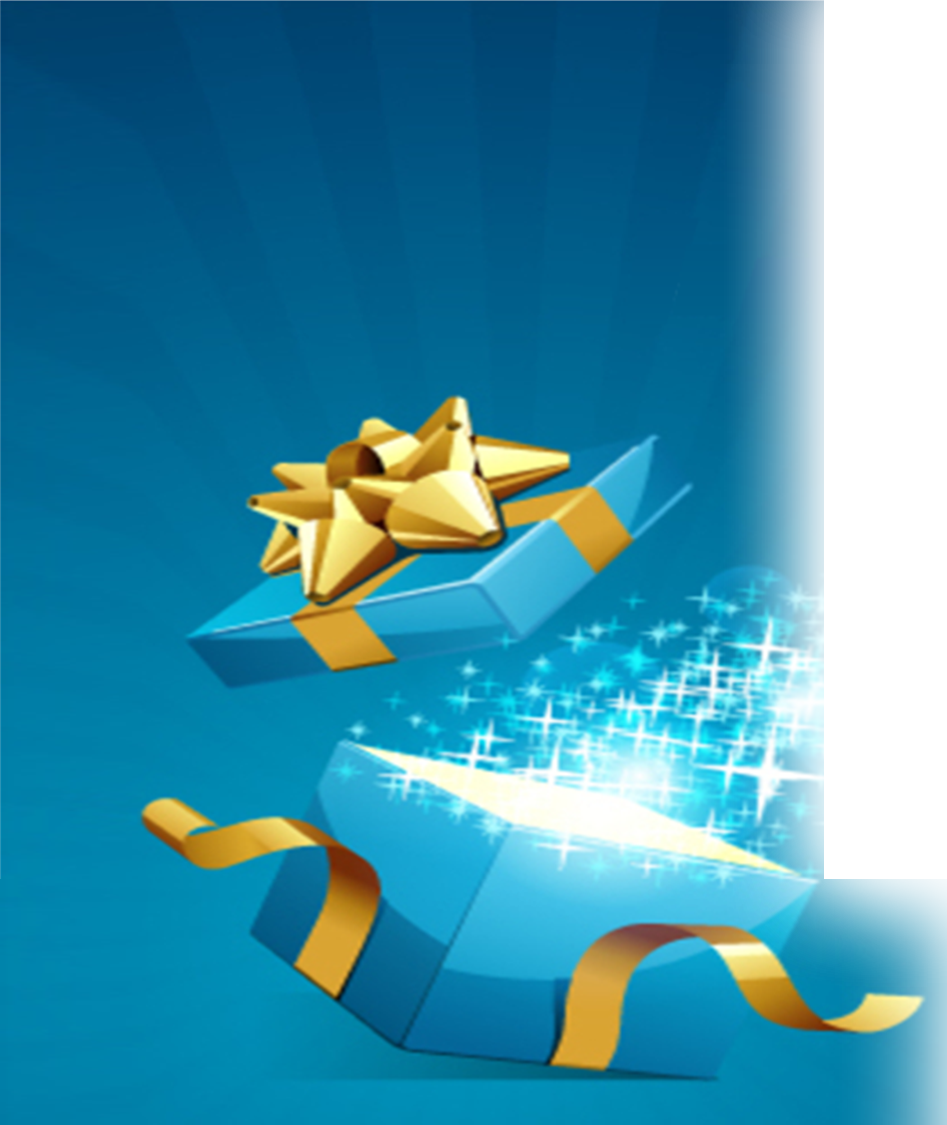 So, What’s so amazing about Grace?
Its mission—to rescue us
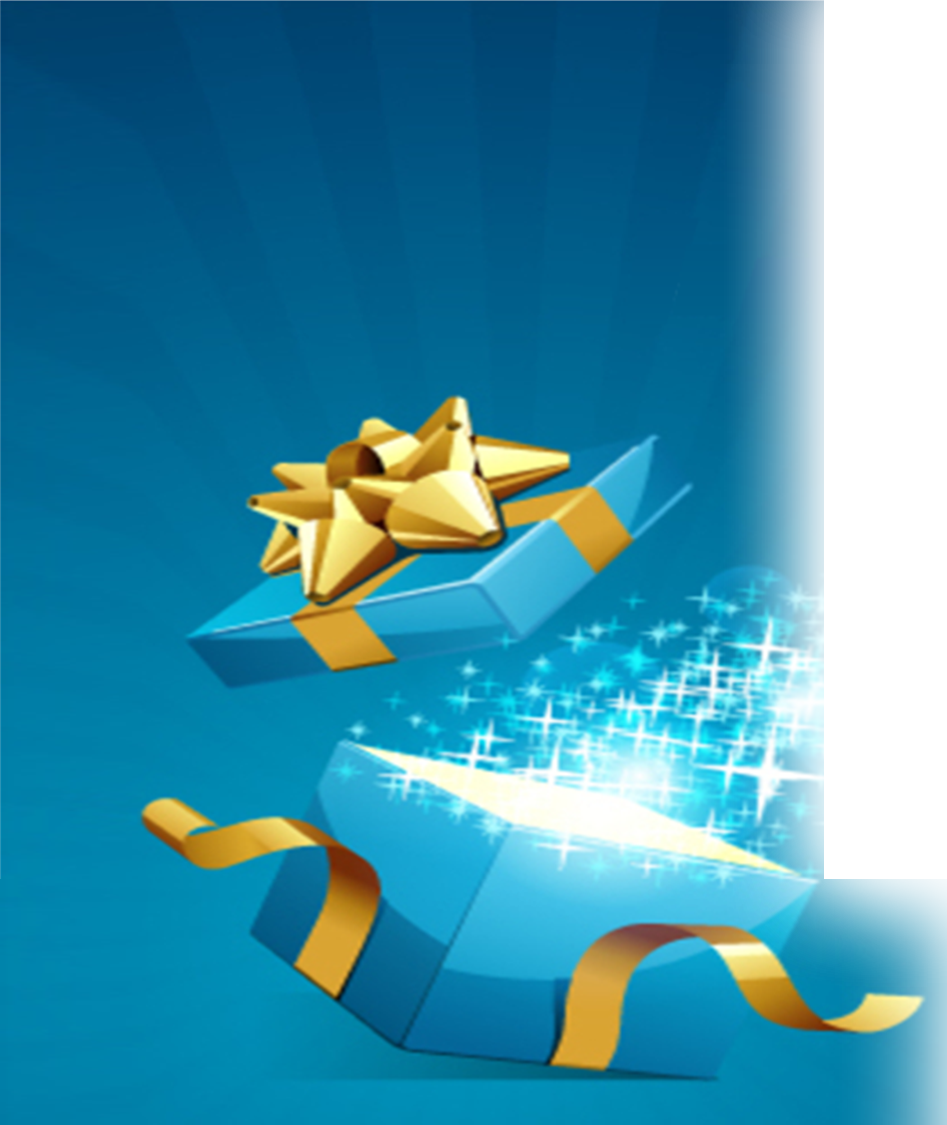 So, What’s so amazing about Grace?
Its mission—to rescue us
Its message—to good news us
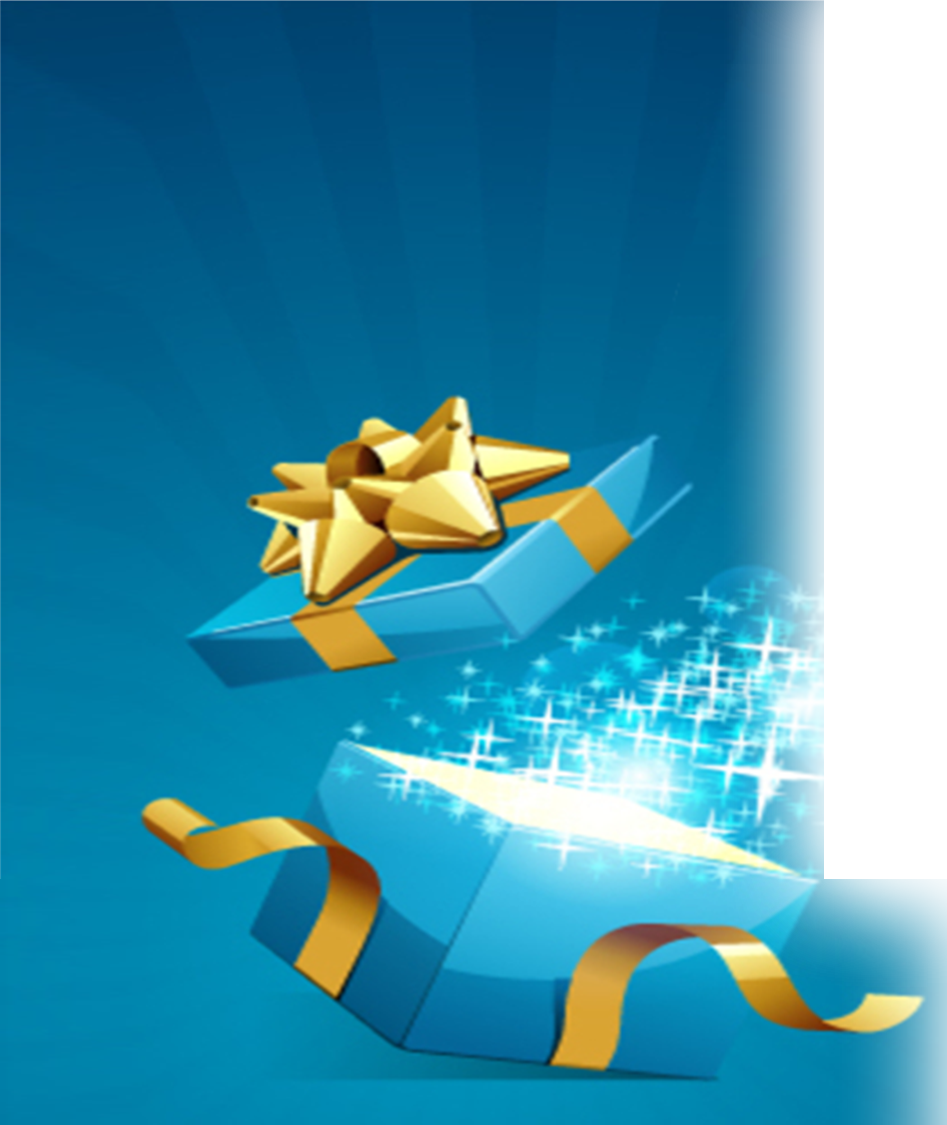 So, What’s so amazing about Grace?
Its mission—to rescue us
Its message—to good news us
Its reality—to calm us
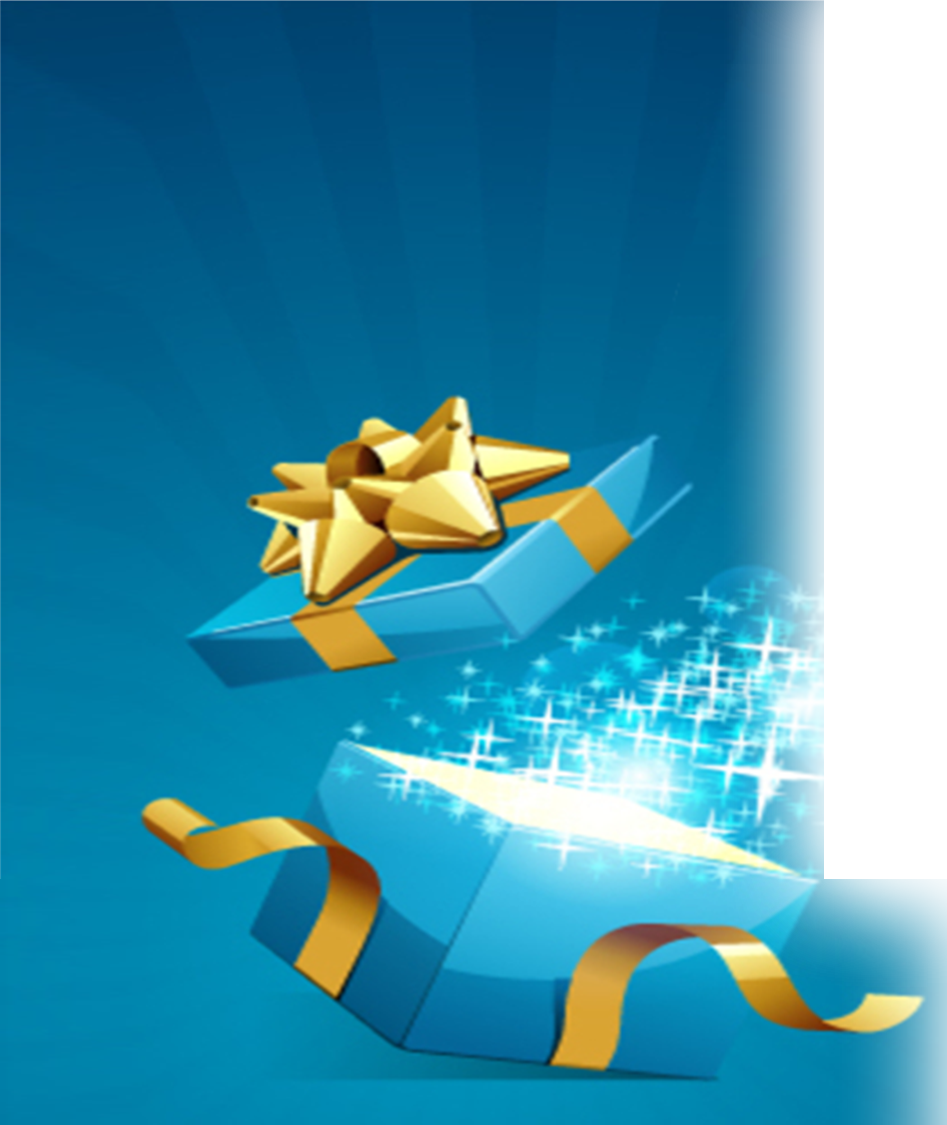 So, What’s so amazing about Grace?
Its mission—to rescue us
Its message—to good news us
Its reality—to calm us
Its results—eternal to us
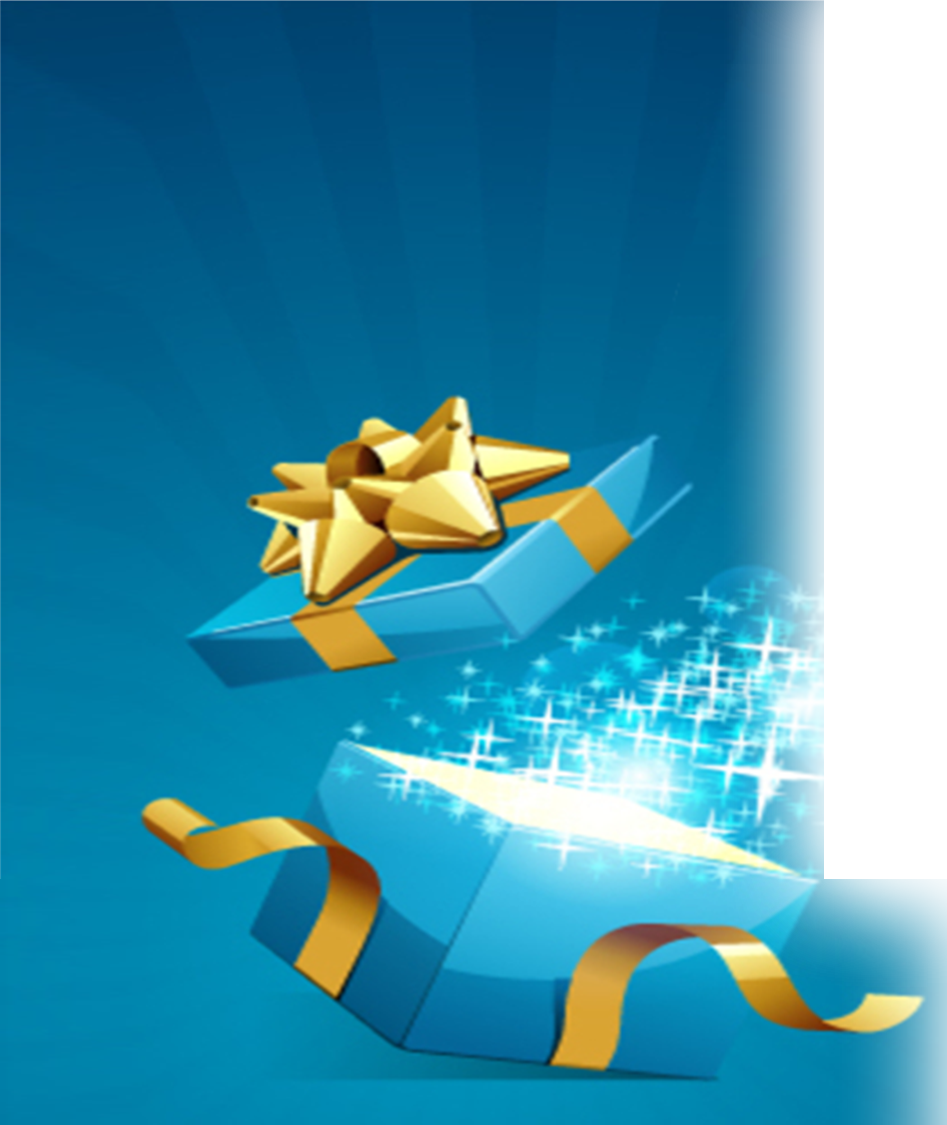 So, What’s so amazing about Grace?
Its mission—to rescue us
Its message—to good news us
Its reality—to calm us
Its results—eternal to us 
Its approval—to please God
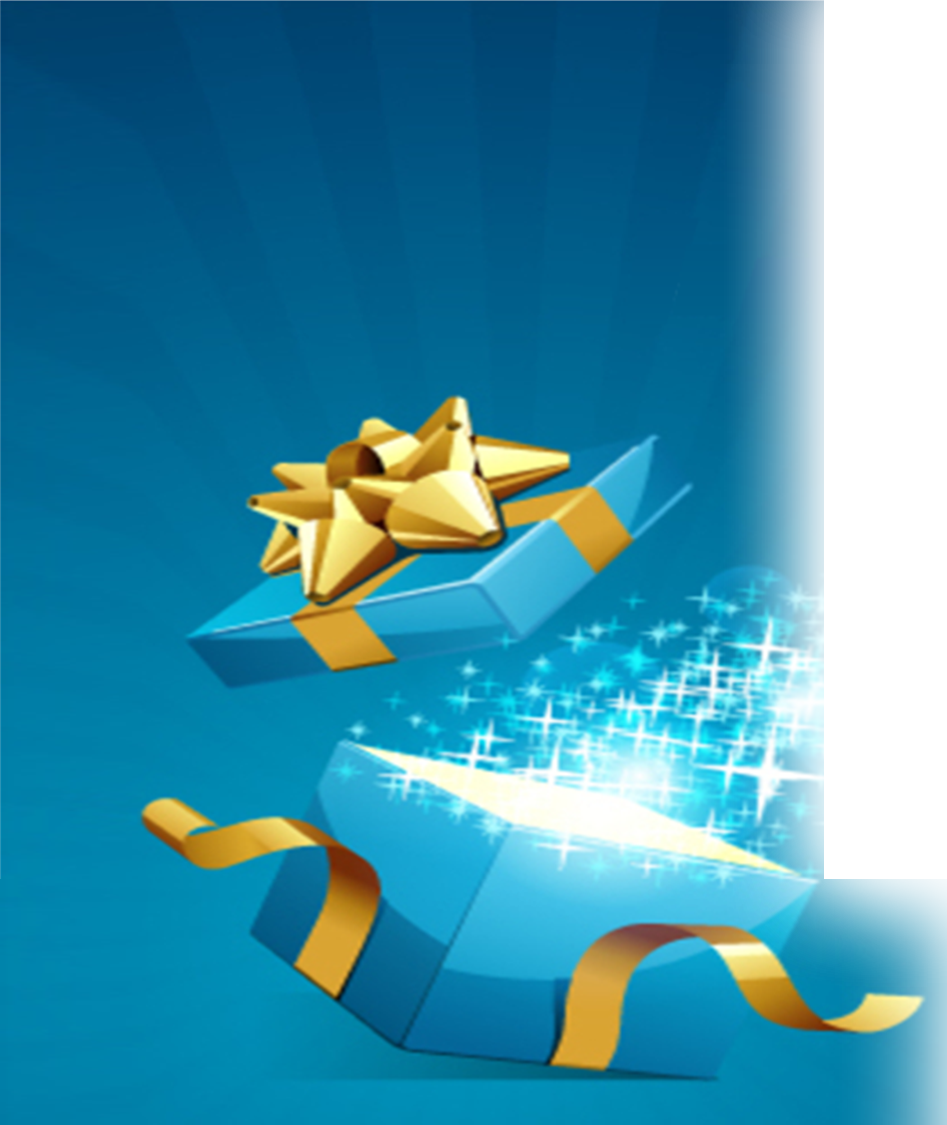 So, What’s so amazing about Grace?
Its mission—to rescue us
Its message—to good news us
Its reality—to calm us
Its results—eternal to us 
Its approval—to please God
Did I mention that it is FREE!
So Let’s Pray to the God ofAmazing Grace!